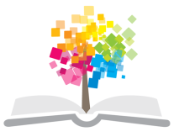 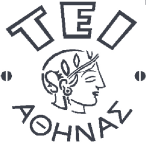 Ανοικτά Ακαδημαϊκά Μαθήματα στο ΤΕΙ Αθήνας
Συμπλήρωση Προτύπου Διδακτικού Σχεδιασμού
Ομάδα ανάπτυξης Ανοιχτών Ακαδημαϊκών Μαθημάτων
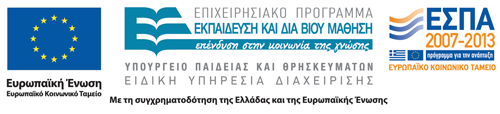 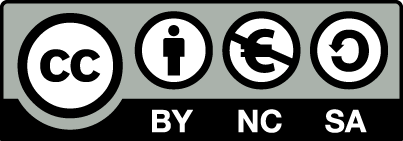 Πληροφορίες μαθήματος
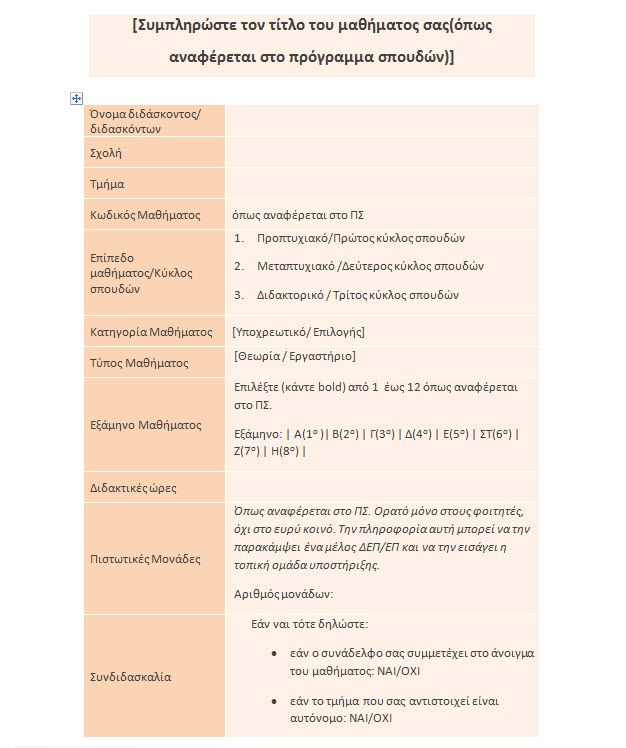 Διδάσκων
Σχολή και Τμήμα που διδάσκεται το μάθημα
Κωδικός μαθήματος
Επίπεδο μαθήματος
Υποχρεωτικό ή Επιλογής
Θεωρία ή Εργαστήριο
Εξάμηνο που διδάσκεται το μάθημα
Πληροφορίες μαθήματος
Διδακτικές ώρες εβδομαδιαία και x13 διαλέξεις
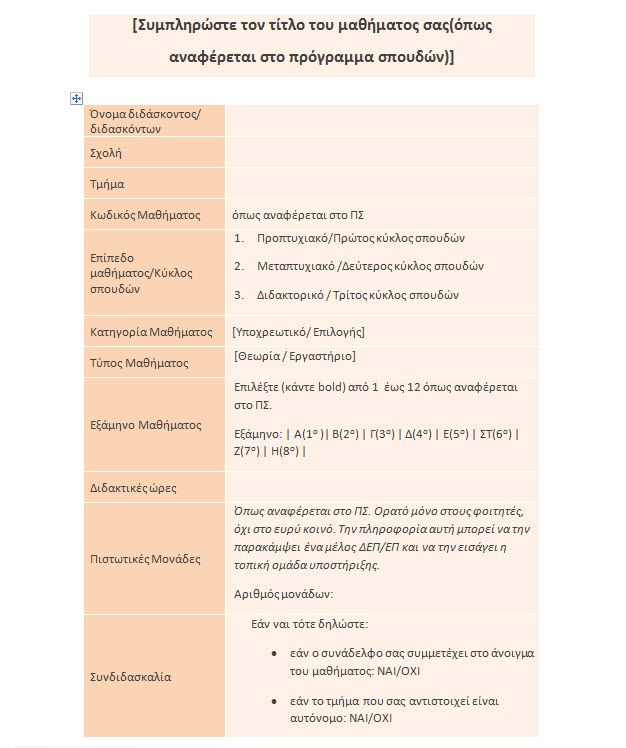 Πιστωτικές μονάδες
Αν υπάρχουν συνδιδάσκοντες συμπληρώστε το όνομά τους καθώς και το Τμήμα
Πληροφορίες μαθήματος
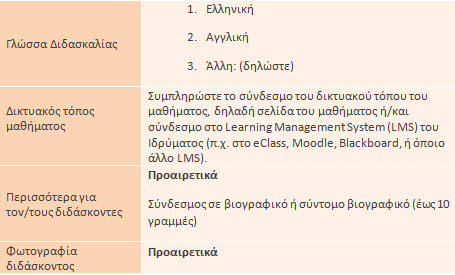 Επιλέξτε τη γλώσσα στην οποία διδάσκεται το μάθημα
Συμπληρώστε το σύνδεσμο που βρίσκεται το μάθημα στο eclass του ΤΕΙ Αθήνας
Προσθέστε σύνδεσμο στον οποίο βρίσκεται το βιογραφικό σας ή μια σύντομη παράγραφο.
Τέλος αν θέλετε επικολλήστε μια φωτογραφία σας.
Σχεδιασμός μαθήματος
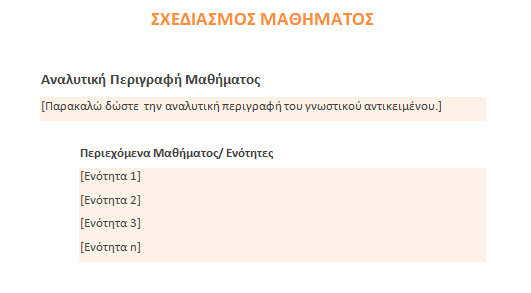 Συμπληρώστε την περιγραφή του μαθήματος όπως αυτή δίνεται στο περίγραμμα σπουδών του μαθήματος
Συμπληρώστε τους τίτλους των θεματικών ενοτήτων του μαθήματος
Σχεδιασμός μαθήματος
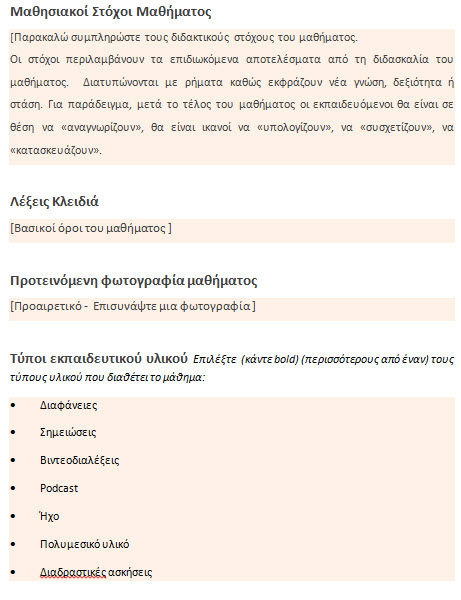 Οι μαθησιακοί στόχοι συμπληρώνονται με ρήματα κατά την ταξονομία του Bloom. Για παράδειγμα, μετά το τέλος του μαθήματος οι εκπαιδευόμενοι θα είναι σε θέση να «αναγνωρίζουν», θα είναι ικανοί να «υπολογίζουν», να «συσχετίζουν», να «κατασκευάζουν».

Χρήσιμες πηγές για τη συμπλήρωση τους θα βρείτε στους εξής συνδέσμους:
seminardoukas.wikispaces.com
netschoolbook.gr
economu.wordpress.com
Σχεδιασμός μαθήματος
Λέξεις κλειδιά βάσει των οποίων μπορεί ένας εκπαιδευόμενος να αναζητήσει το μάθημα στην πλατφόρμα
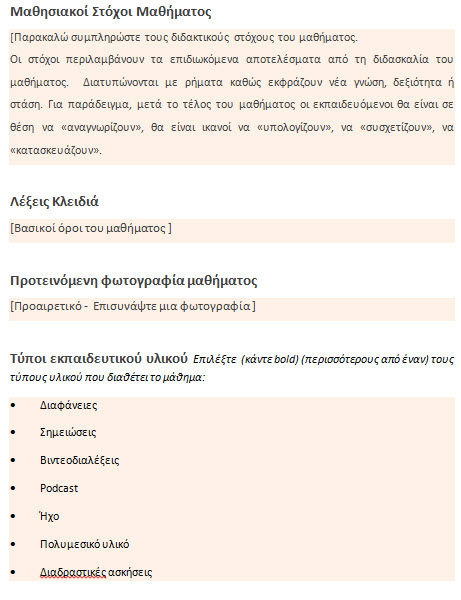 Επισύναψη φωτογραφίας μαθήματος
Μαρκάρετε με bold τον τύπου ή τους τύπους εκπαιδευτικού υλικού που περιλαμβάνει το μάθημά σας
Σχεδιασμός μαθήματος
Συμπληρώστε τα προτεινόμενα συγγράμματα του μαθήματος τα οποία δίνονται μέσω του Εύδοξου
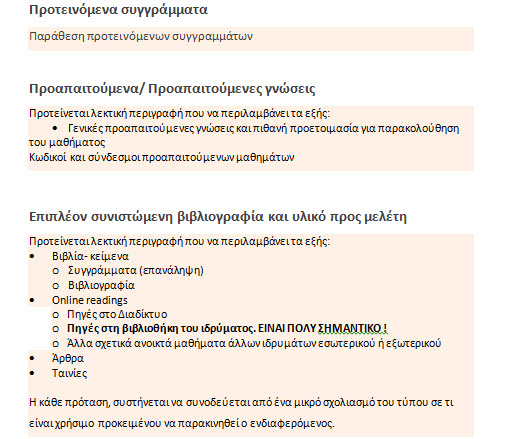 Ποιες γνώσεις πρέπει να έχει ο εκπαιδευόμενος για να παρακολουθήσει το μάθημα ή ποια μαθήματα πρέπει να έχει παρακολουθήσει για να μπορέσει να παρακολουθήσει επιτυχώς το παρόν μάθημα;
Συμπληρώστε επιπλέον βιβλιογραφία είτε ηλεκτρονική είτε έντυπη.
Σχεδιασμός ενοτήτων
Κατά τον τρόπο που συμπληρώσατε τις πληροφορίες για το μάθημα, συμπληρώστε τις πληροφορίες για κάθε ενότητα.
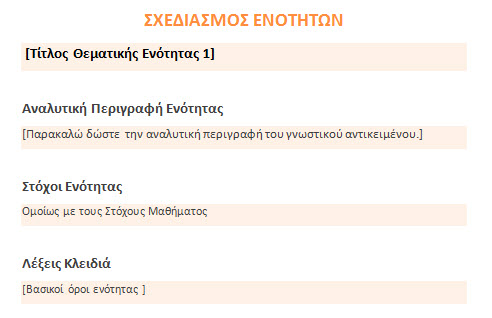 Συγχαρητήρια μόλις συμπληρώσατε το ΠΔΣ
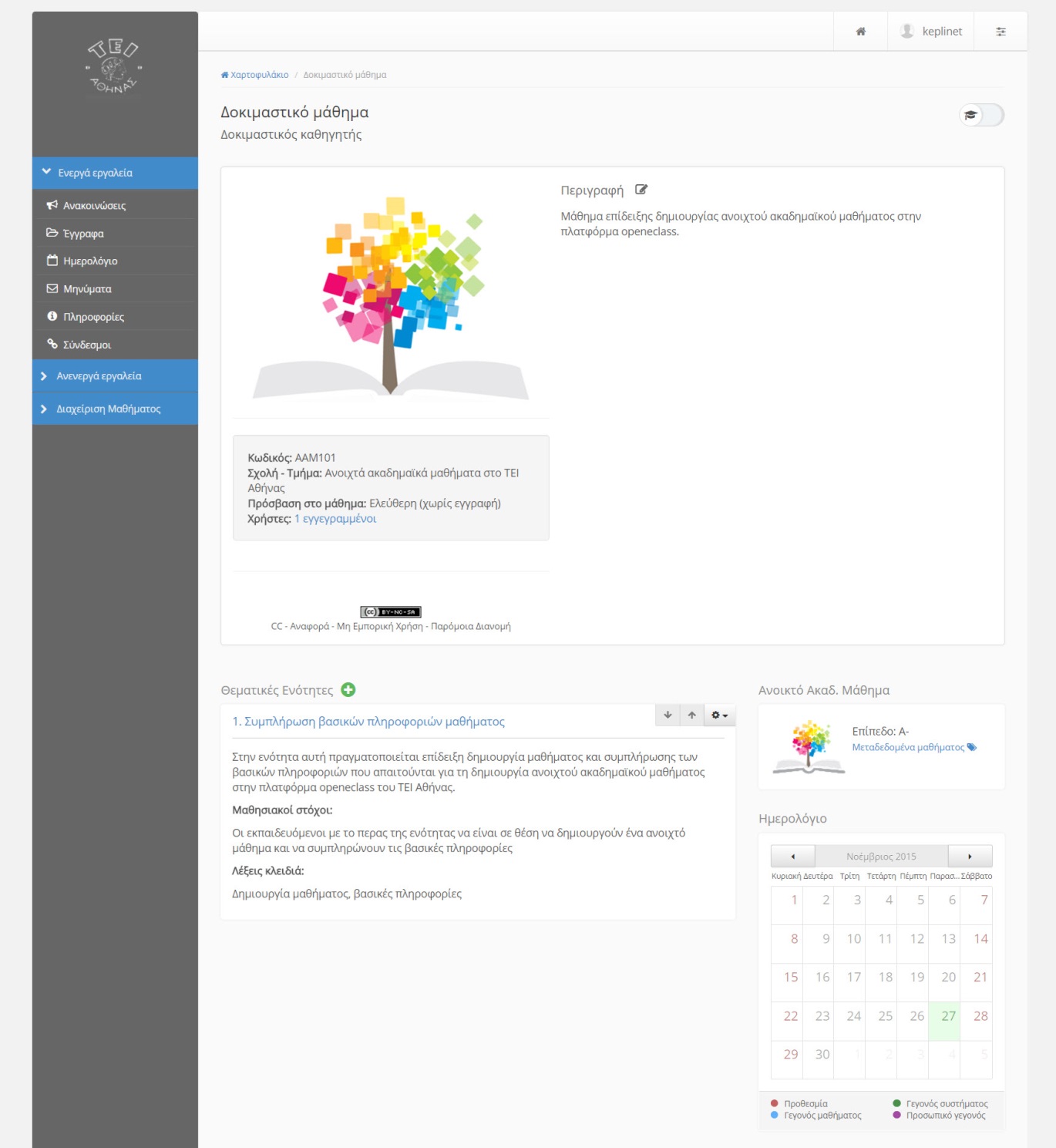 Οι  πληροφορίες που συμπληρώσατε στο ΠΔΣ αποτελούν ουσιαστικά τα μεταδεδομένα του ανοιχτού ακαδημαϊκού μαθήματος στην πλατφόρμα τα οποία είναι υποχρεωτικά για τη δημιουργία του.
Τέλος Ενότητας
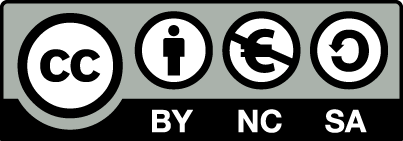 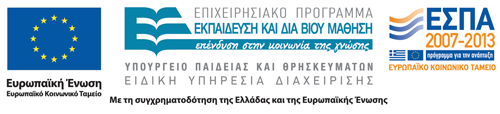 Σημειώματα
Σημείωμα Αναφοράς
Copyright Τεχνολογικό Εκπαιδευτικό Ίδρυμα Αθήνας, Ομάδα ανάπτυξης Ανοιχτών Ακαδημαϊκών Μαθημάτων 2014. Ομάδα ανάπτυξης Ανοιχτών Ακαδημαϊκών Μαθημάτων. «Συμπλήρωση Προτύπου Διδακτικού Σχεδιασμού». Έκδοση: 1.0. Αθήνα 2014. Διαθέσιμο από τη δικτυακή διεύθυνση: ocp.teiath.gr.
Σημείωμα Αδειοδότησης
Το παρόν υλικό διατίθεται με τους όρους της άδειας χρήσης Creative Commons Αναφορά, Μη Εμπορική Χρήση Παρόμοια Διανομή 4.0 [1] ή μεταγενέστερη, Διεθνής Έκδοση.   Εξαιρούνται τα αυτοτελή έργα τρίτων π.χ. φωτογραφίες, διαγράμματα κ.λ.π., τα οποία εμπεριέχονται σε αυτό. Οι όροι χρήσης των έργων τρίτων επεξηγούνται στη διαφάνεια  «Επεξήγηση όρων χρήσης έργων τρίτων». 
Τα έργα για τα οποία έχει ζητηθεί άδεια  αναφέρονται στο «Σημείωμα  Χρήσης Έργων Τρίτων».
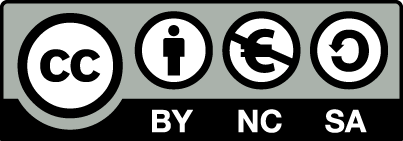 [1] http://creativecommons.org/licenses/by-nc-sa/4.0/ 
Ως Μη Εμπορική ορίζεται η χρήση:
που δεν περιλαμβάνει άμεσο ή έμμεσο οικονομικό όφελος από την χρήση του έργου, για το διανομέα του έργου και αδειοδόχο
που δεν περιλαμβάνει οικονομική συναλλαγή ως προϋπόθεση για τη χρήση ή πρόσβαση στο έργο
που δεν προσπορίζει στο διανομέα του έργου και αδειοδόχο έμμεσο οικονομικό όφελος (π.χ. διαφημίσεις) από την προβολή του έργου σε διαδικτυακό τόπο
Ο δικαιούχος μπορεί να παρέχει στον αδειοδόχο ξεχωριστή άδεια να χρησιμοποιεί το έργο για εμπορική χρήση, εφόσον αυτό του ζητηθεί.
Επεξήγηση όρων χρήσης έργων τρίτων
Δεν επιτρέπεται η επαναχρησιμοποίηση του έργου, παρά μόνο εάν ζητηθεί εκ νέου άδεια από το δημιουργό.
©
διαθέσιμο με άδεια CC-BY
Επιτρέπεται η επαναχρησιμοποίηση του έργου και η δημιουργία παραγώγων αυτού με απλή αναφορά του δημιουργού.
διαθέσιμο με άδεια CC-BY-SA
Επιτρέπεται η επαναχρησιμοποίηση του έργου με αναφορά του δημιουργού, και διάθεση του έργου ή του παράγωγου αυτού με την ίδια άδεια.
διαθέσιμο με άδεια CC-BY-ND
Επιτρέπεται η επαναχρησιμοποίηση του έργου με αναφορά του δημιουργού. 
Δεν επιτρέπεται η δημιουργία παραγώγων του έργου.
διαθέσιμο με άδεια CC-BY-NC
Επιτρέπεται η επαναχρησιμοποίηση του έργου με αναφορά του δημιουργού. 
Δεν επιτρέπεται η εμπορική χρήση του έργου.
Επιτρέπεται η επαναχρησιμοποίηση του έργου με αναφορά του δημιουργού
και διάθεση του έργου ή του παράγωγου αυτού με την ίδια άδεια.
Δεν επιτρέπεται η εμπορική χρήση του έργου.
διαθέσιμο με άδεια CC-BY-NC-SA
διαθέσιμο με άδεια CC-BY-NC-ND
Επιτρέπεται η επαναχρησιμοποίηση του έργου με αναφορά του δημιουργού.
Δεν επιτρέπεται η εμπορική χρήση του έργου και η δημιουργία παραγώγων του.
Επιτρέπεται η επαναχρησιμοποίηση του έργου, η δημιουργία παραγώγων αυτού και η εμπορική του χρήση, χωρίς αναφορά του δημιουργού.
διαθέσιμο με άδεια 
CC0 Public Domain
Επιτρέπεται η επαναχρησιμοποίηση του έργου, η δημιουργία παραγώγων αυτού και η εμπορική του χρήση, χωρίς αναφορά του δημιουργού.
διαθέσιμο ως κοινό κτήμα
χωρίς σήμανση
Συνήθως δεν επιτρέπεται η επαναχρησιμοποίηση του έργου.
15
Διατήρηση Σημειωμάτων
Οποιαδήποτε αναπαραγωγή ή διασκευή του υλικού θα πρέπει να συμπεριλαμβάνει:
το Σημείωμα Αναφοράς
το Σημείωμα Αδειοδότησης
τη δήλωση Διατήρησης Σημειωμάτων
το Σημείωμα Χρήσης Έργων Τρίτων (εφόσον υπάρχει)
μαζί με τους συνοδευόμενους υπερσυνδέσμους.
Χρηματοδότηση
Το παρόν εκπαιδευτικό υλικό έχει αναπτυχθεί στo πλαίσιo του εκπαιδευτικού έργου του διδάσκοντα.
Το έργο «Ανοικτά Ακαδημαϊκά Μαθήματα στο ΤΕΙ Αθήνας» έχει χρηματοδοτήσει μόνο την αναδιαμόρφωση του εκπαιδευτικού υλικού. 
Το έργο υλοποιείται στο πλαίσιο του Επιχειρησιακού Προγράμματος «Εκπαίδευση και Δια Βίου Μάθηση» και συγχρηματοδοτείται από την Ευρωπαϊκή Ένωση (Ευρωπαϊκό Κοινωνικό Ταμείο) και από εθνικούς πόρους.
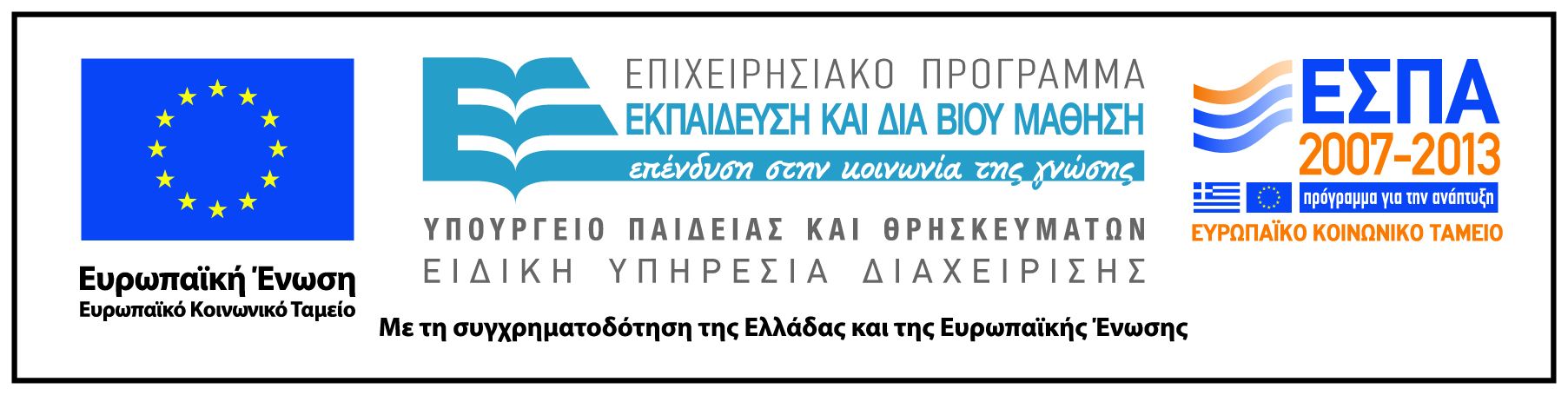